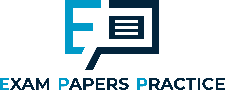 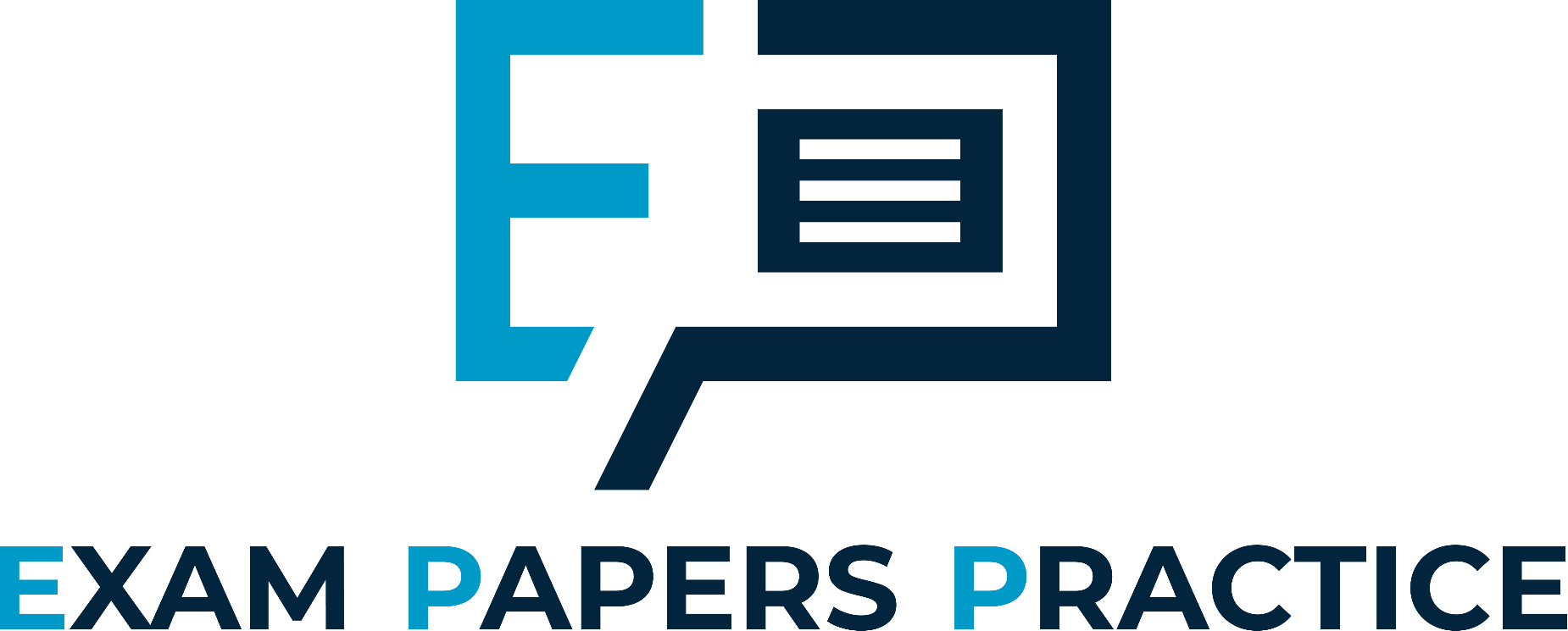 Edexcel IGCSE Biology
21 - Transport Mechanisms
Simple Diffusion, Xylem and Phloem
1
For more help, please visit www.exampaperspractice.co.uk
© 2025 Exams Papers Practice. All Rights Reserved
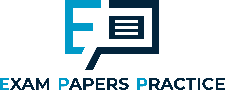 Unicellular Organisms
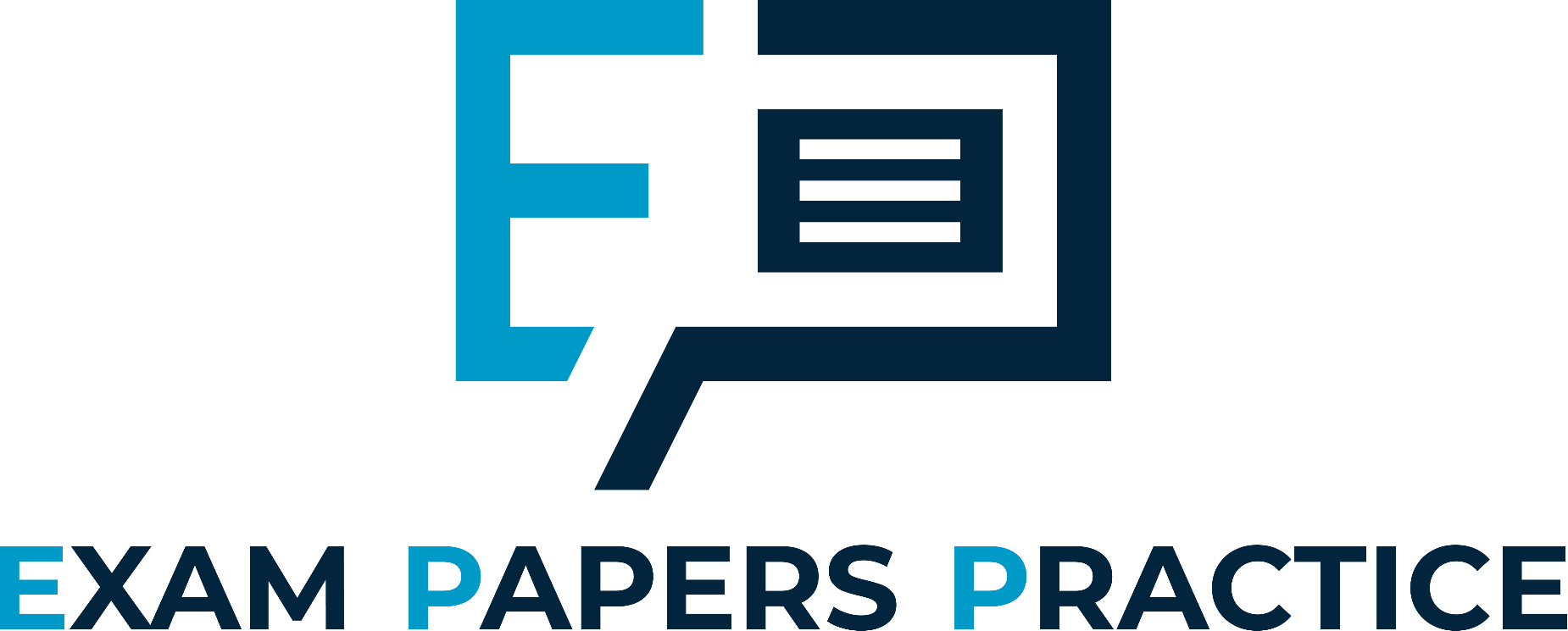 Specification Point 2.51
Understand why simple, unicellular organisms can rely on diffusion for movement of substances in and out of the cell.
Unicellular organisms are single-celled.
Unicellular organisms include bacteria and protoctista.
Unicellular organisms have a very high surface area to volume ratio (SA:V).
This means that substances pass through quickly by diffusion.
The cell membrane of unicellular organisms is very thin.
This also means that substances pass through quickly by diffusion.
Unicellular organisms have no need for a specialised transport system.
2
For more help, please visit www.exampaperspractice.co.uk
© 2025 Exams Papers Practice. All Rights Reserved
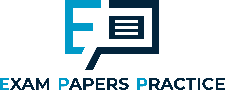 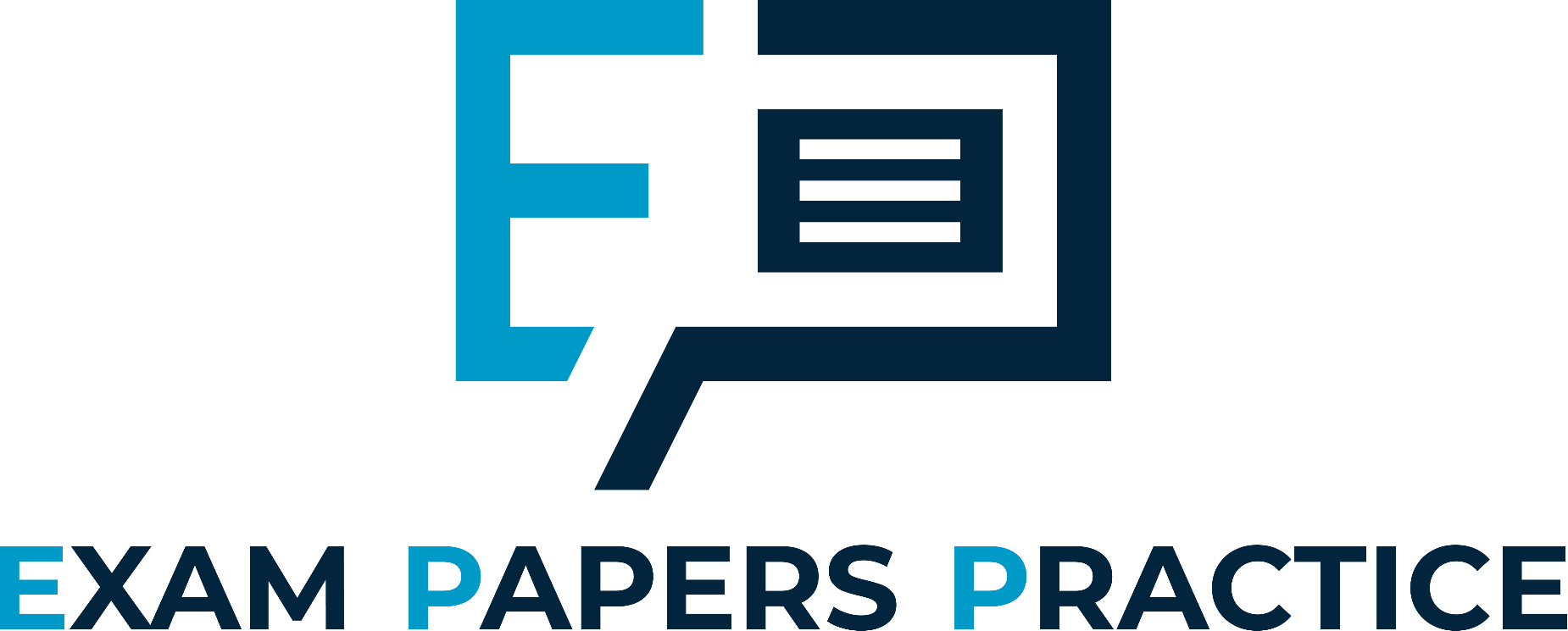 Single-celled organisms like this E. coli bacterium have a very high SA:V and thin exchange surfaces.

Because the rate of diffusion is so high, there is no need for a specialised transport system.
3
For more help, please visit www.exampaperspractice.co.uk
© 2025 Exams Papers Practice. All Rights Reserved
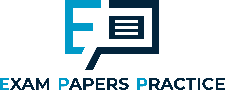 Multicellular Organisms
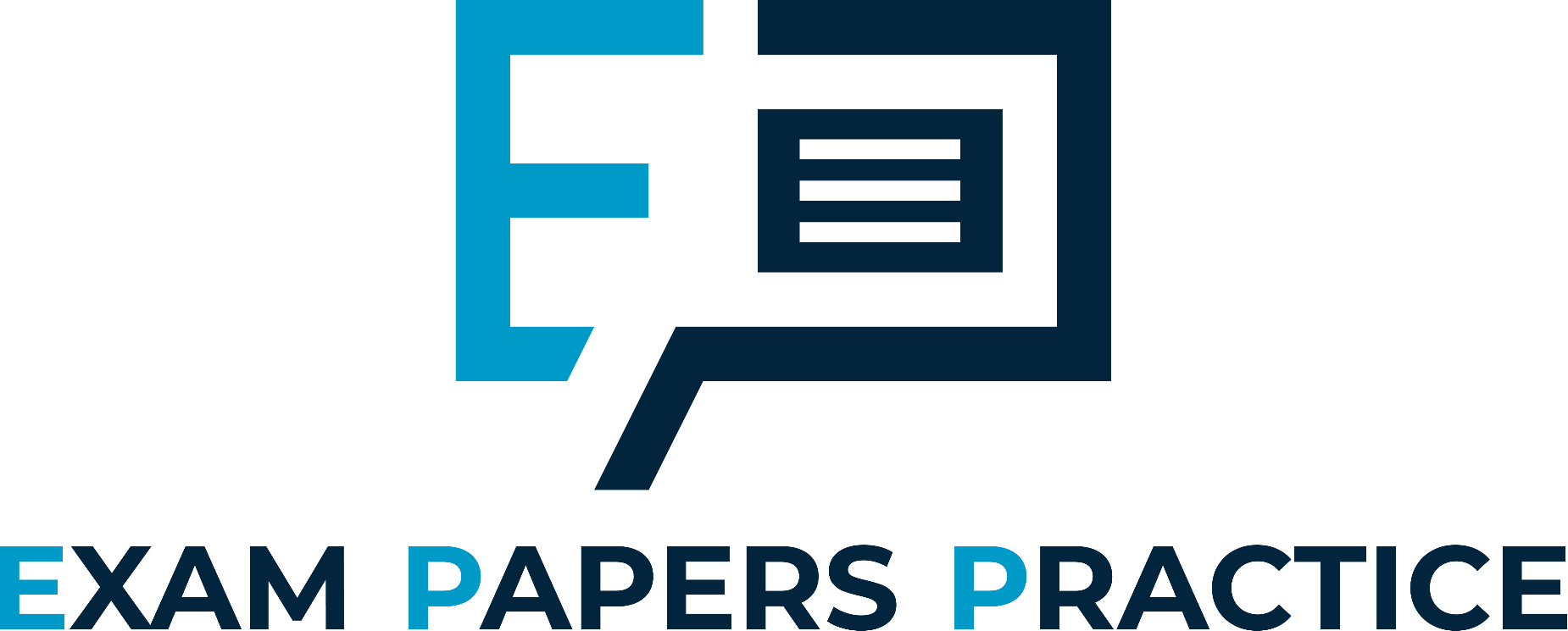 Specification Point 2.52
Understand the need for a transport system in multicellular organisms.
Multicellular organisms have a much lower SA:V.
The rate of diffusion is not high enough to supply all their cells with nutrients.
Multicellular organisms usually have dedicated transport systems for nutrients:
Plants have the xylem and phloem.
Animals have a circulatory system containing blood.
Transport systems contain vessels.
Transport systems are evolved to deliver nutrients (glucose) and gases (O2).
Transport systems also take waste toxins (urea and CO2).
4
For more help, please visit www.exampaperspractice.co.uk
© 2025 Exams Papers Practice. All Rights Reserved
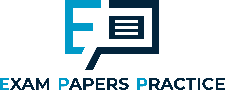 Transport in Plants
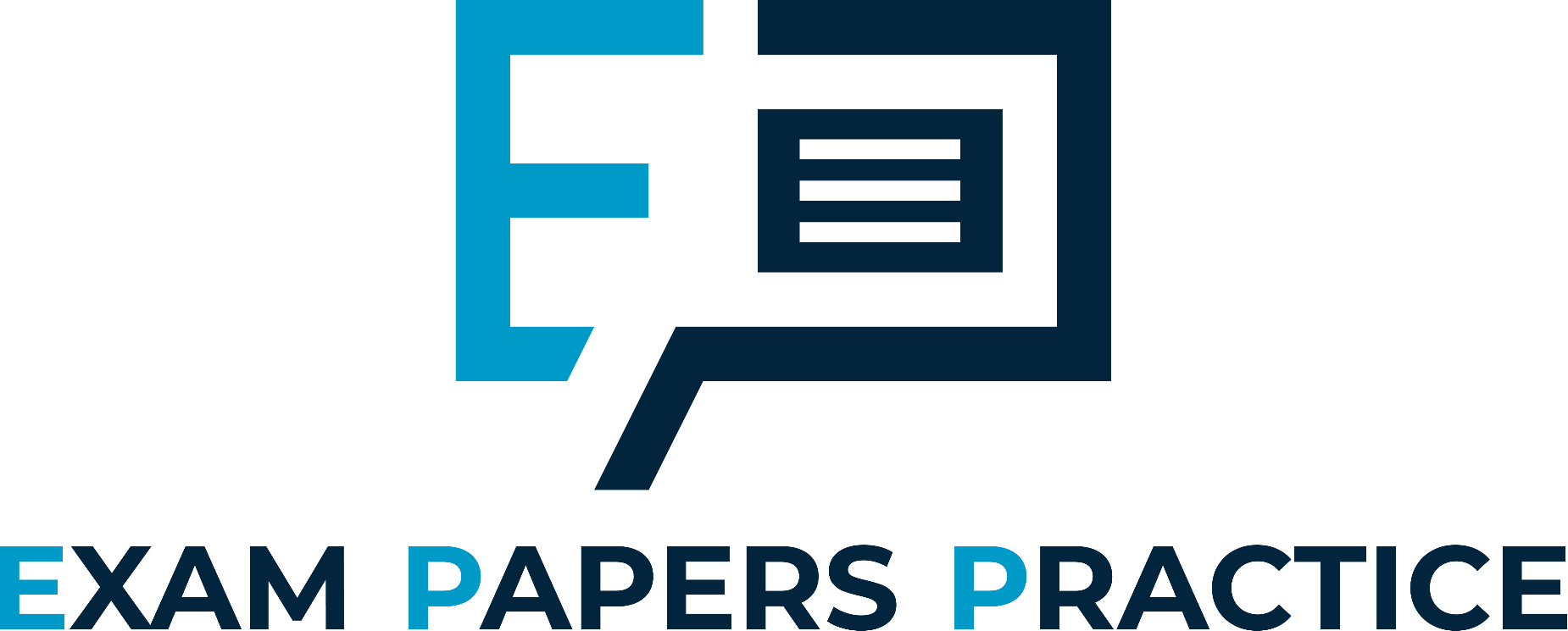 Plants require transport systems to move water and nutrients around.
Plants contain two major transport vessels:
The xylem transports water and dissolved minerals around the plant.
The phloem transports sugars and other nutrients around the plant.
The xylem and the phloem are located in the vascular bundle.
PHLOEM
XYLEM
The vascular bundle is the major transport system in a plant.
5
For more help, please visit www.exampaperspractice.co.uk
© 2025 Exams Papers Practice. All Rights Reserved
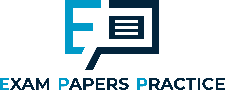 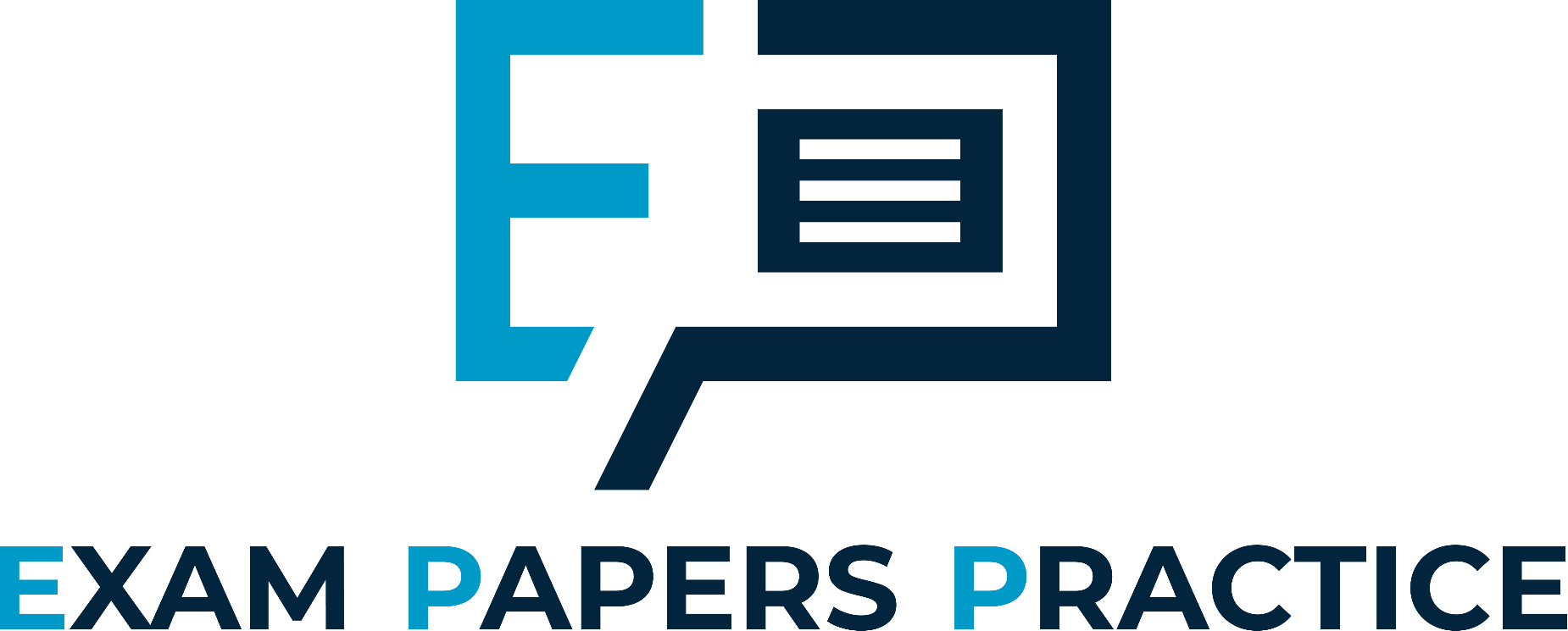 The xylem is responsible for transporting water from the roots to the leaves of the plant.

The phloem is responsible for moving dissolved sugars and other nutrients around the plant.
6
For more help, please visit www.exampaperspractice.co.uk
© 2025 Exams Papers Practice. All Rights Reserved
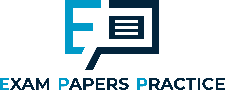 The Xylem
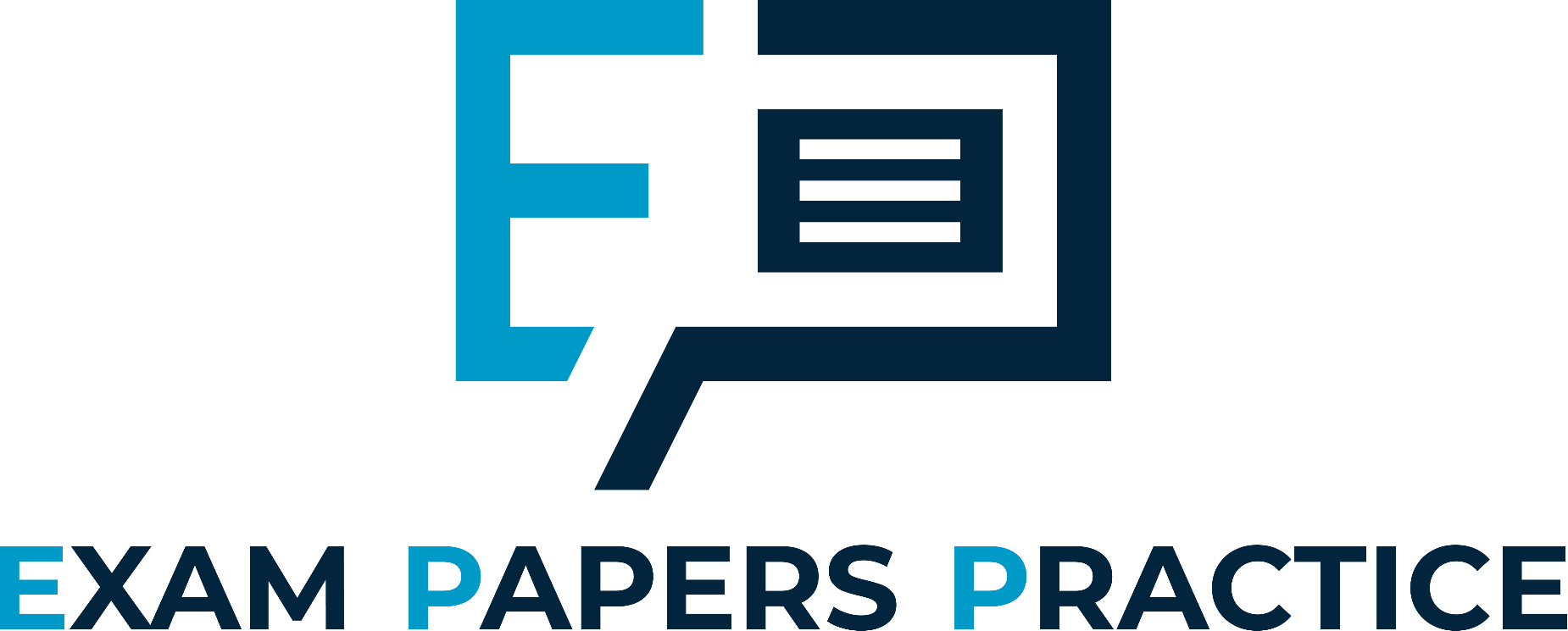 Specification Point 2.54
Describe the role of xylem in transporting water and mineral ions from the roots to other parts of the plant.
The xylem consists of dead tissue.
Xylem is made of a tough polymer called lignin.
Lignin helps to strengthen then plant.
The xylem is a hollow, unbroken tube.
Any water in the soil enters the xylem from the roots.
Water is absorbed by root hair cells.
Mineral ions are dissolved in the water.
Water travels up the xylem and evaporates from the leaves in the process of transpiration.
7
For more help, please visit www.exampaperspractice.co.uk
© 2025 Exams Papers Practice. All Rights Reserved
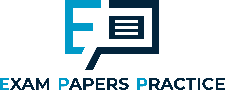 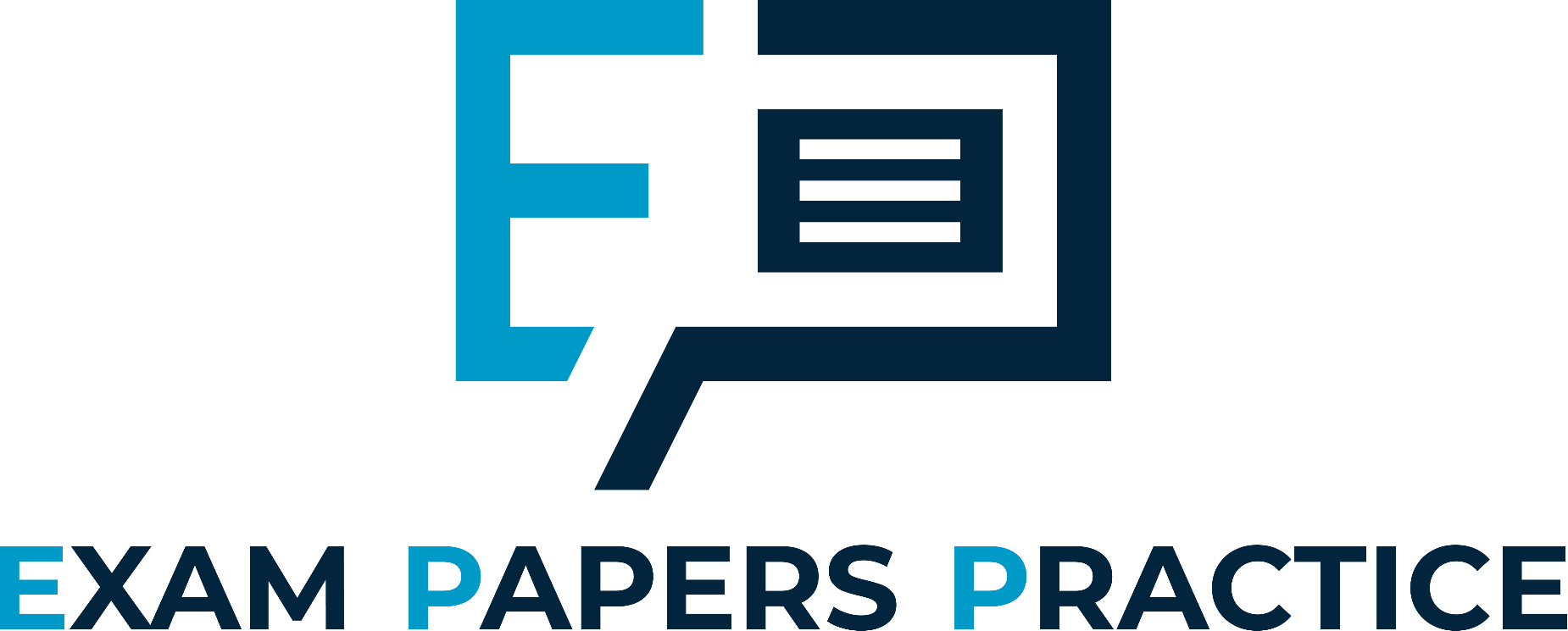 WATER AND 
MINERAL IONS
The xylem is a long, unbroken tube of dead, lignified material that allows water to flow upwards, from roots to leaves.
NO GAPS 
BETWEEN CELLS
WALLS STRENGTHENED 
WITH LIGNIN
8
For more help, please visit www.exampaperspractice.co.uk
© 2025 Exams Papers Practice. All Rights Reserved
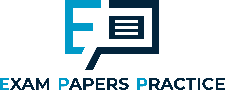 The Phloem
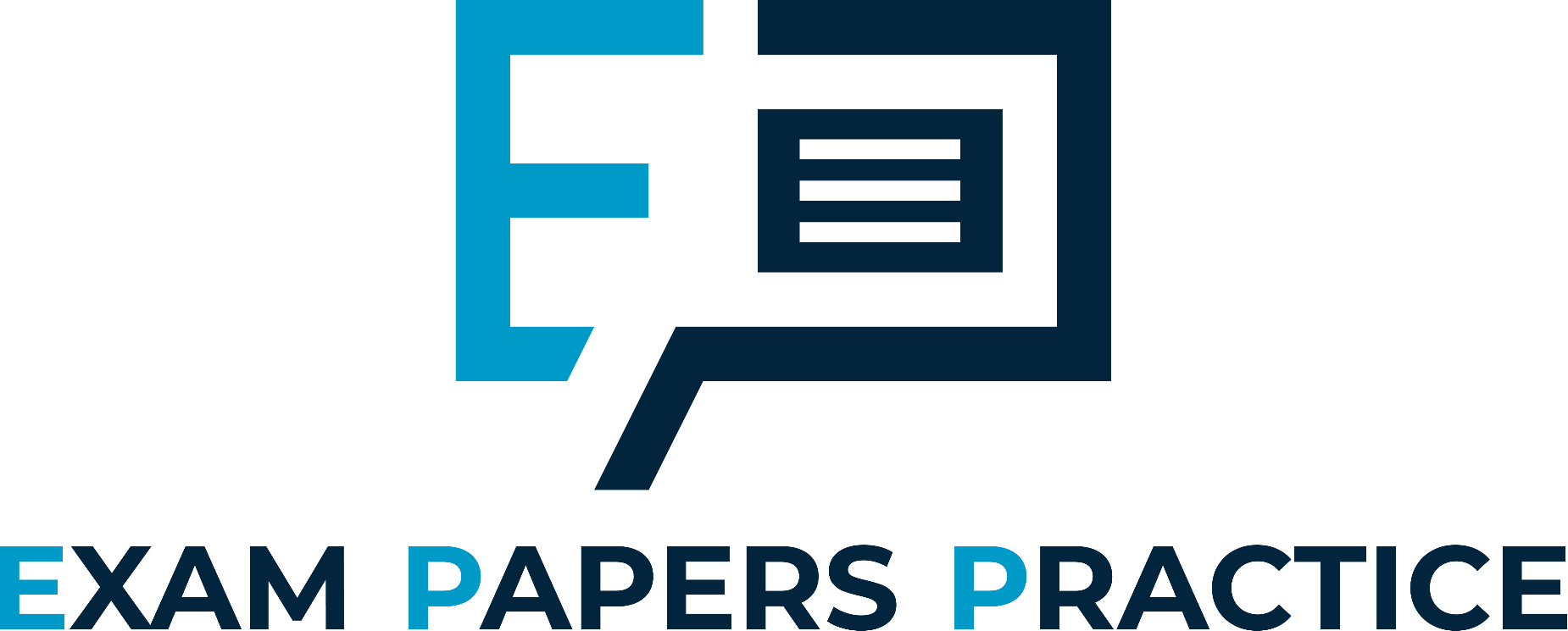 Specification Point 2.53
Describe the role of phloem in transporting sucrose and amino acids between the leaves and other parts of the plant.
The phloem consists of living tissue.
The phloem is a line of cells joined end to end.
These cells in the phloem are called sieve tube elements.
Holes between cells to allow sugars to move through.
Sugars are moved from source to sink.
Sugars are transported from where they are created (the source), to where they are stored or used (the sink).
The movement of sugars is called translocation.
9
For more help, please visit www.exampaperspractice.co.uk
© 2025 Exams Papers Practice. All Rights Reserved
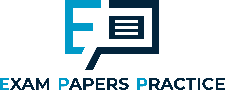 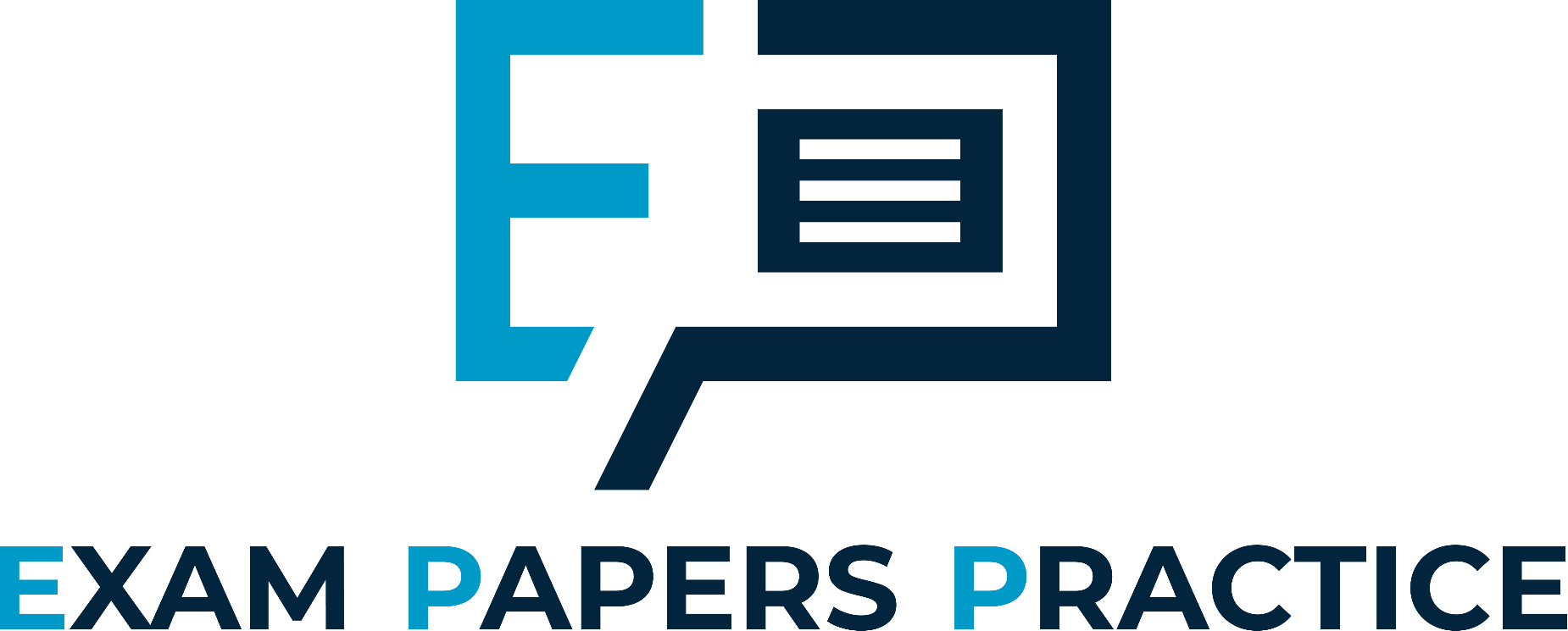 DISSOLVED SUGARS
AND NUTRIENTS
The phloem is a tube consisting of living cells called sieve tube elements. Dissolved sugars and nutrients move in both directions, from source to sink.
HOLES IN SIEVE TUBE ELEMENTS ALLOW FOR SUGAR TO MOVE THROUGH
10
For more help, please visit www.exampaperspractice.co.uk
© 2025 Exams Papers Practice. All Rights Reserved